感恩遇见，相互成就，本课件资料仅供您个人参考、教学使用，严禁自行在网络传播，违者依知识产权法追究法律责任。

更多教学资源请关注
公众号：溯恩高中英语
知识产权声明
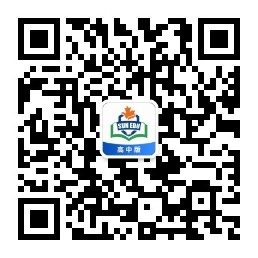 初相见，课堂秀
相遇相知---Meet and know each other 
明理知趣---Understanding and sensible
知书达礼---highly cultured and well-behaved
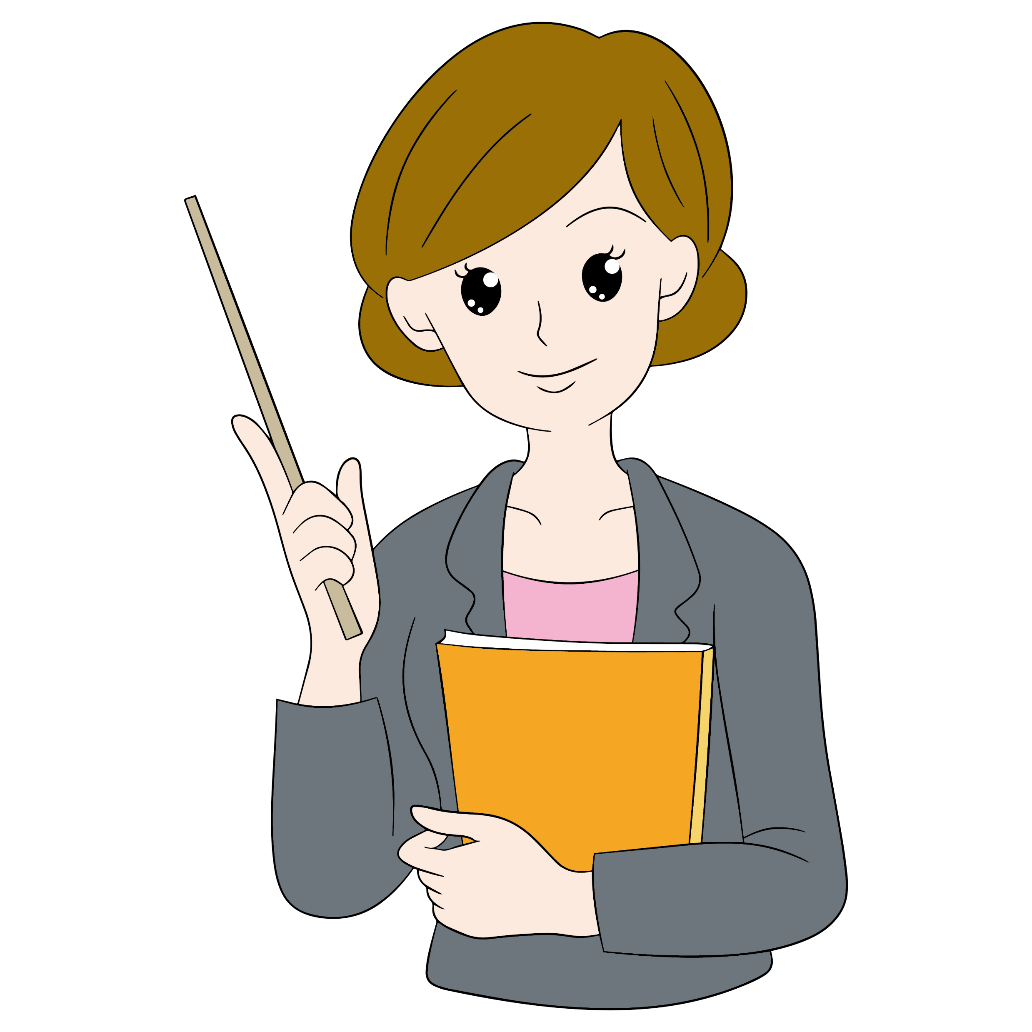 杭州二中许丽君
破冰之旅：ice-breaking journey
秀出你自己---show yourself
我们大家庭---a big family
相遇即相知：
两人一组进行沟通交流，可以谈论不同的话题，来相互了解对方的性格、爱好、理想等方面的内容。
To get more friends to express is to enlarge your life. 
大家来寻缘---search for the destiny that ties people together
To cultivate your potential in English is to create your future.
Write down something about yourself on the card.
Self introduction自我介绍：
Name：
Where you come from:

Hobby：

Motto(座右铭):
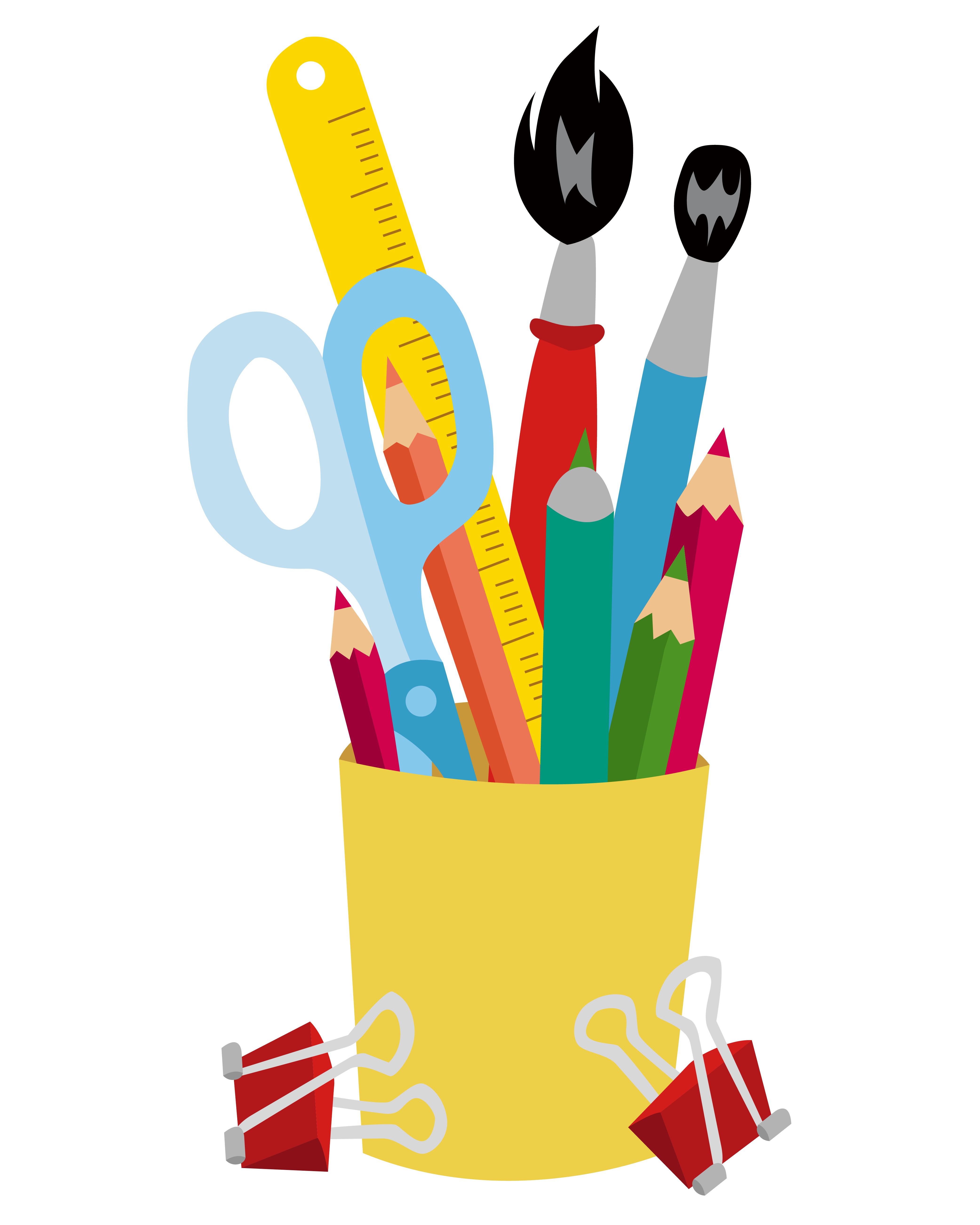 I like/love/enjoy doing sth...
I am fond of...
I am interested in…
My hobby is…./ My hobbies are…../...is my favorite.
The concerns that you would like to talk about:
最感动的事 （人）：
What do you think touched you most? Tell us the reasons.
Your parents and what they do for you:

Your teachers:

The things and the occasions that you have ever seen or experienced:
最欣慰的事：
What are you appreciated at? 
Would you be glad to live a full and fruitful life in our high school?
How will you spend your happy time in high school?
The concerns that you would like to talk about:
最骄傲的事（人）
What are you most proud of?
You have been admitted to the high school which you’ve been expecting?
Have you become an understanding and diligent youth?
最温馨的事：
What makes you warm and feel so much love and admiration for ?
What would you like to share with your former friends about the equipment and surroundings in our school?
The concerns that you would like to talk about:
最敬佩的事(人）：
What do you admire most?
Talk about various things or people, ranging from the great scientists to average people around you?
最难忘的事：
What is the most unforgettable thing in your experience? 
What leaves a deepest impression on you? 
Does it change you or influence you?
The concerns that you would like to talk about:
最硬核的事：
What is your hard case? How would you deal with the great difficulty?
What inspires and encourages you to face and struggle against the difficult problems?
最难得的事：
What is the most valuable and worthy thing?
Why do think it is worth your struggle?
Will you make efforts to make as many friends as possible?
The concerns that you would like to talk about:
最尴尬的事：
What embarrassed you most? 
Why do you feel awkward? 
How to avoid the embarrassment?
最遗憾的事：
What makes you regret?
Will you regret something that you have done? Give reasons.
What will you do to make up for it?
The concerns that you would like to talk about:
最得意的事：
What are you satisfied at?
Are you content with your current situation? 
And what measures will you take to improve it?
最期待的事：
What are you expecting?
What are your parents expecting you to be? 
Will you be a man with great ambition and determination? 
What will you do to achieve your aim?
What benefits can we gain from learning English?
Benefit 3
Benefit 1
We can gain an opportunity to promote ourselves.
We can add more fuel to our future jobs.
Benefit 4
Benefit 2
We can make more international friends from other cultures.
We can learn more information about the world from foreign media
The secrets of learning English well-
the powerful quotes of wisdom
给我讲过，我很快就忘记；
给我讲解，我会记住；
让我参与，我真正学会。
                 ——富兰克林
"Tell me and I forget. 
Teach me and I remember. Involve me and I learn." 
     – Benjamin Franklin.
The teacher takes a hand, opens a mind and touches a heart.
The tricks of learning English well
情商
商&量
智商
智商和情商IQ和EQ：决定英语学习成败的关键
阅读量
词汇量
Low IQ&EQ：Do what they like
High IQ&EQ：Like what they do
词汇量和阅读量决定英语学习成败的基础。
没有大量的词汇保证，无法快速阅读，终究学不好英语。
The core of learning English well
Attitude
Attitude determines everything.
Stay positive, make efforts, and make it happen.
Knowledge is power.
Change Your Attitude 
     And You Can Change Your Life !
The factors leading to success
Interest + 
Confidence + 
Diligence +
Method+
Persistence+
Courage+
Passion+
Good habits+
risks
Success
初中英语学习特征：
1. 教材内容少，知识单一，形象直观，题型简单，课时较充足；
2. 课堂容量小，进度慢，学生有足够时间进行巩固已学的词汇、语法和知识点，学习任务较轻；
3. 学习自主性较差，机械性记忆和练习较多


1. 教材内容多，知识综合性强，有各学科之间的融会贯通；
2. 课堂容量大，进度快，对各类型专题巩固强化有限；
3. 重点精讲精练各知识点，讲究系统知识的学习、归纳，培养学生举一反三的思维能力。
4. 学生要善于归纳总结，自主学习，勤于反思，主动质疑
高中英语学习特征：
科学规划赋能英语学习
最核心的任务--词汇巩固背记
Review what you’ve learned in time.
最投入的任务—大量广泛阅读
Read more and read different materials.
最战略的任务—语法专题精炼
Strategy helps you to learn English grammar effectively.
最挑战的任务—写作积累输出
To learn to get main points is a must. Write as often as possible.
最风险的任务—保持恒心毅力
Good habits ensure you high marks. Everything is possible.
可持续发展的英语学习
实干
01
1.实实在在埋头学
2.巧记妙背加巩固
巧干
实力
04
实效
02
4. 终将彰显君实力
3. 精炼高效加指津
03
Learning materials
Research 
plan
2019年人教版教材
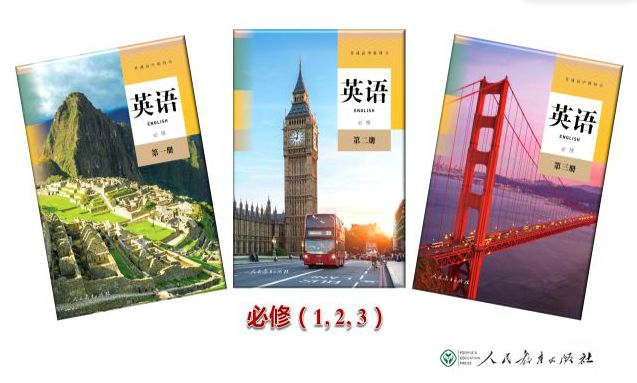 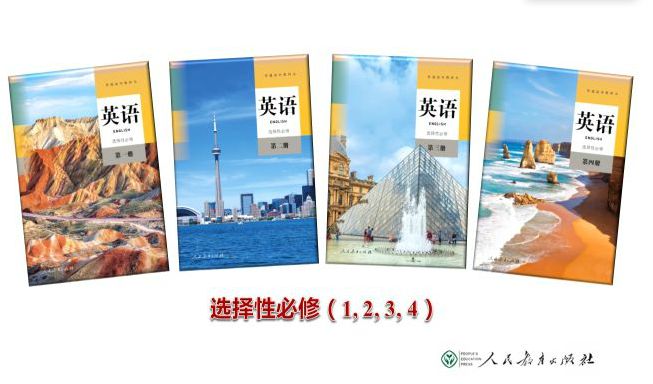 学校的特色英语活动（English learning activities)
英语角
英语书法比赛
英语早读天天诵
英语趣配音
英语听力隔天练
英语歌曲Kala OK大赛
英语演讲赛
英语原版小说阅读
The regulations to obey in learning English
use your mind in class
speak English loudly & clearly
follow the teacher’s instructions.
Listen to others attentively and modestly
Don’t let yourself down.
work on homework independently.
Proverbs
◆ Attitude is everything. 态度决定一切。
◆ Practice makes perfect. 熟能生巧。
◆ Well begun is half done. 好的开始就成功了一半。
◆ No pains, no gains. 没有付出就没有收获。
◆ Time and tide wait for no man.
◆ A journey of one thousand miles begins with one step.
Powerful suggestions of wisdom
You can learn English well. Believe in yourself.
 Ask for help. Try your best. 
 To learn English is necessary. 
 Be a happy and smart learner.
Just do it !
Let’s work hard together, I believe 
we can achieve the goals we set.